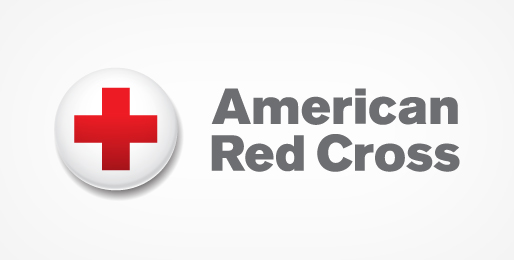 Volunteer Engagement in the Age of AnalyticsA Case Study with American Red Cross, Greater Chicago Region
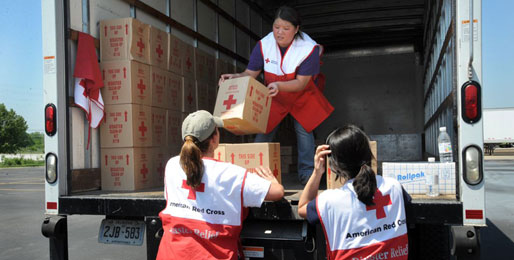 Andy Fox, Tessa Swanson, Karen Smilowitz – Northwestern IEMS
Jim McGowan – American Red Cross, Greater Chicago Region

November 9, 2014
Our Team
Karen Smilowitz: Professor of Industrial Engineering and Management Sciences, leads Northwestern Initiative on Humanitarian Logistics
Andy Fox: Graduate student, Master of Science in Analytics
Tessa Swanson: Undergraduate student, Industrial Engineering and Management Sciences & Volunteer Dispatcher at American Red Cross, Greater Chicago Region
Jim McGowan: Regional Planner, Readiness and Situational Awareness Program Manager at American Red Cross, Greater Chicago Region
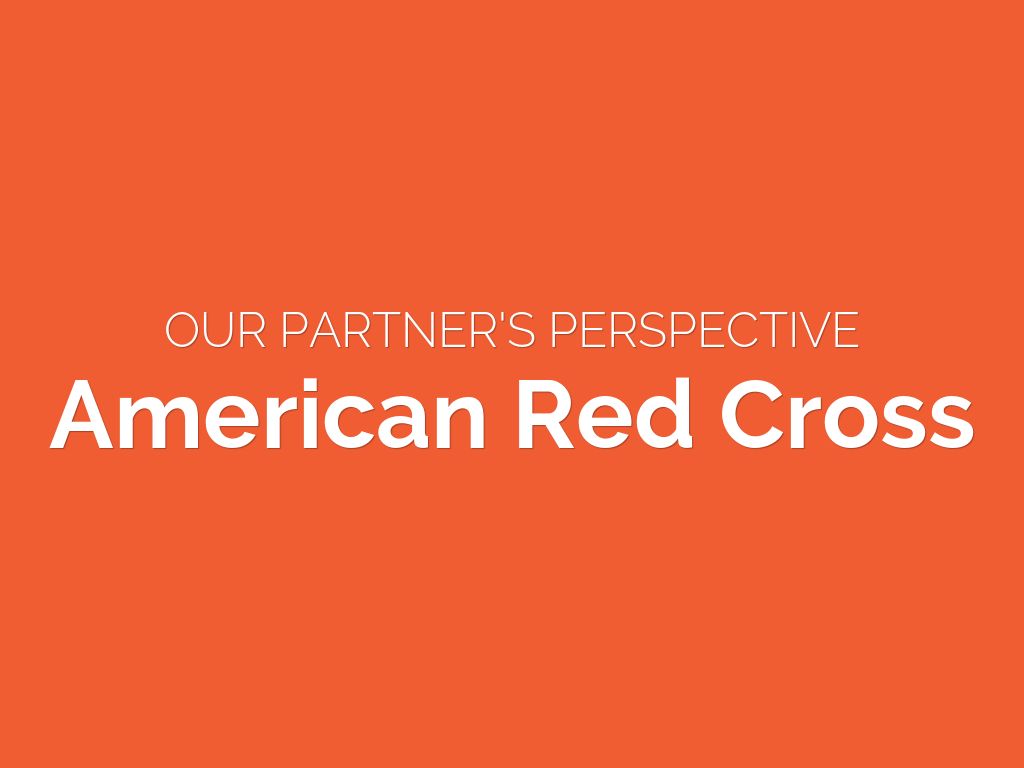 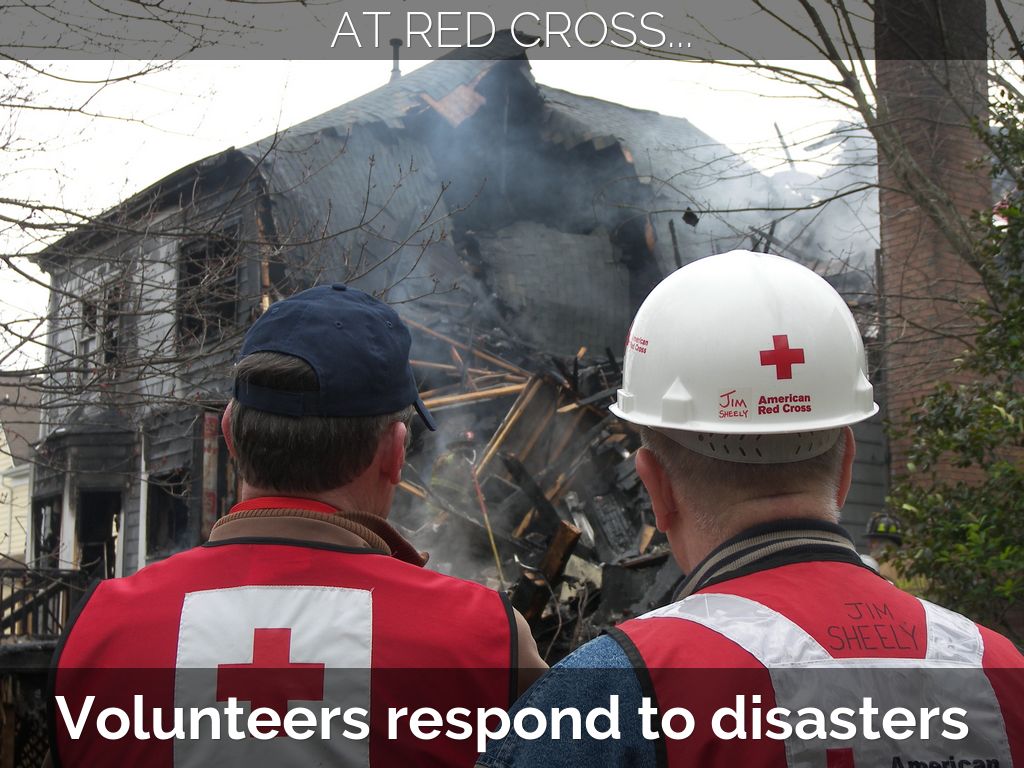 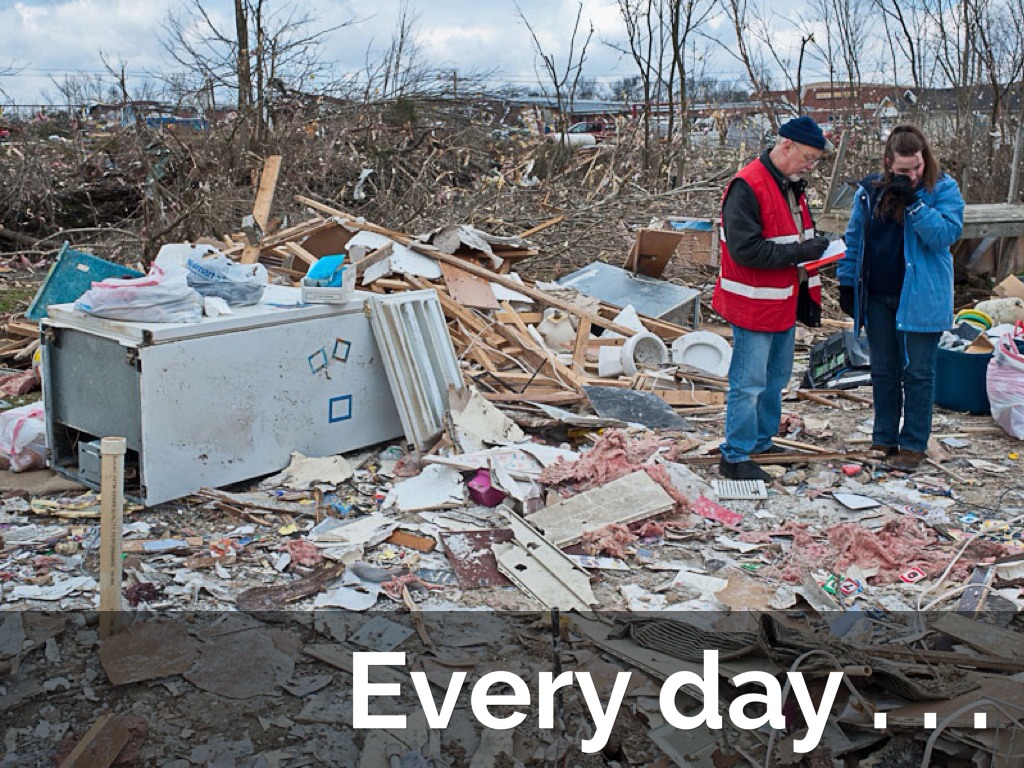 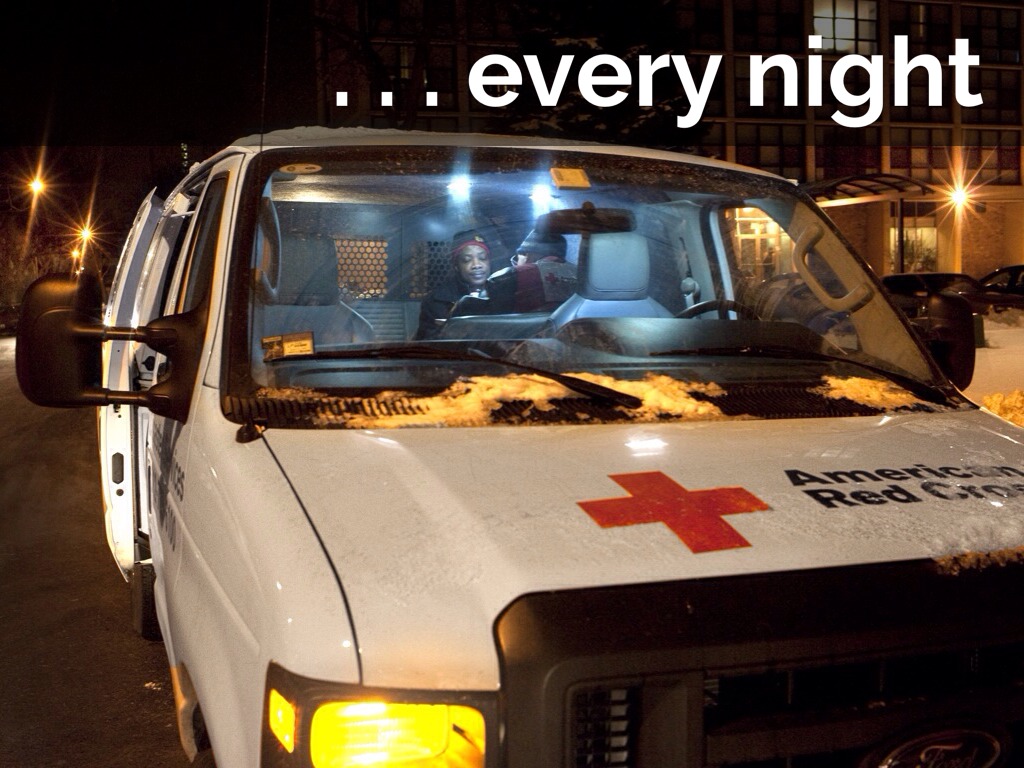 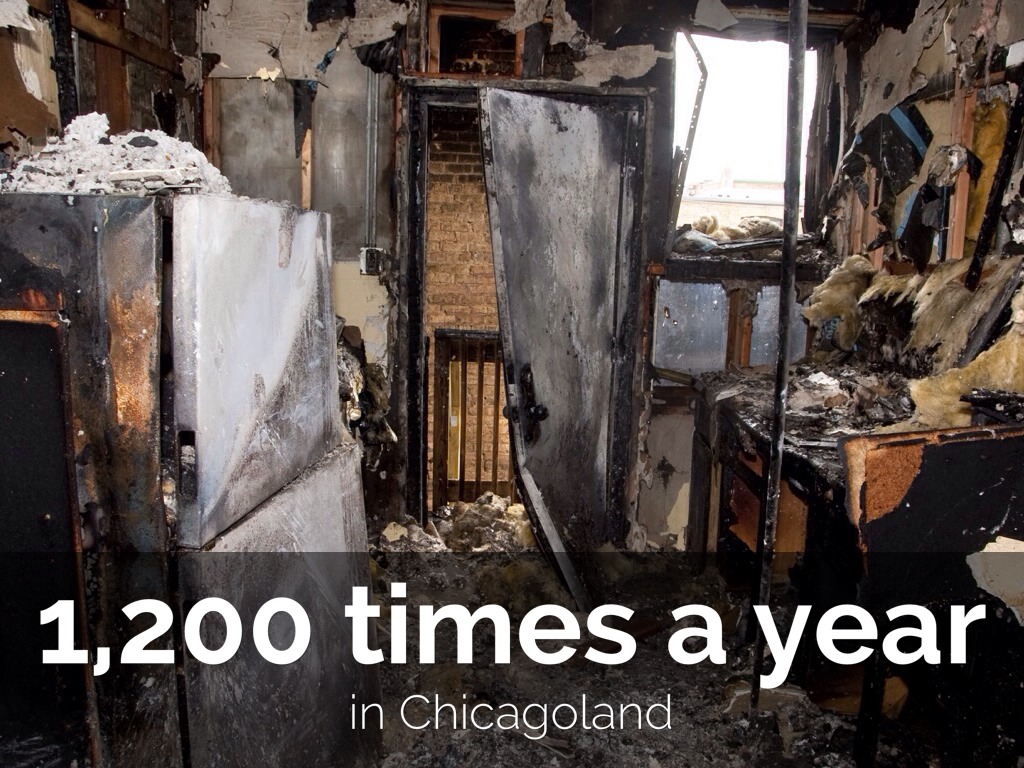 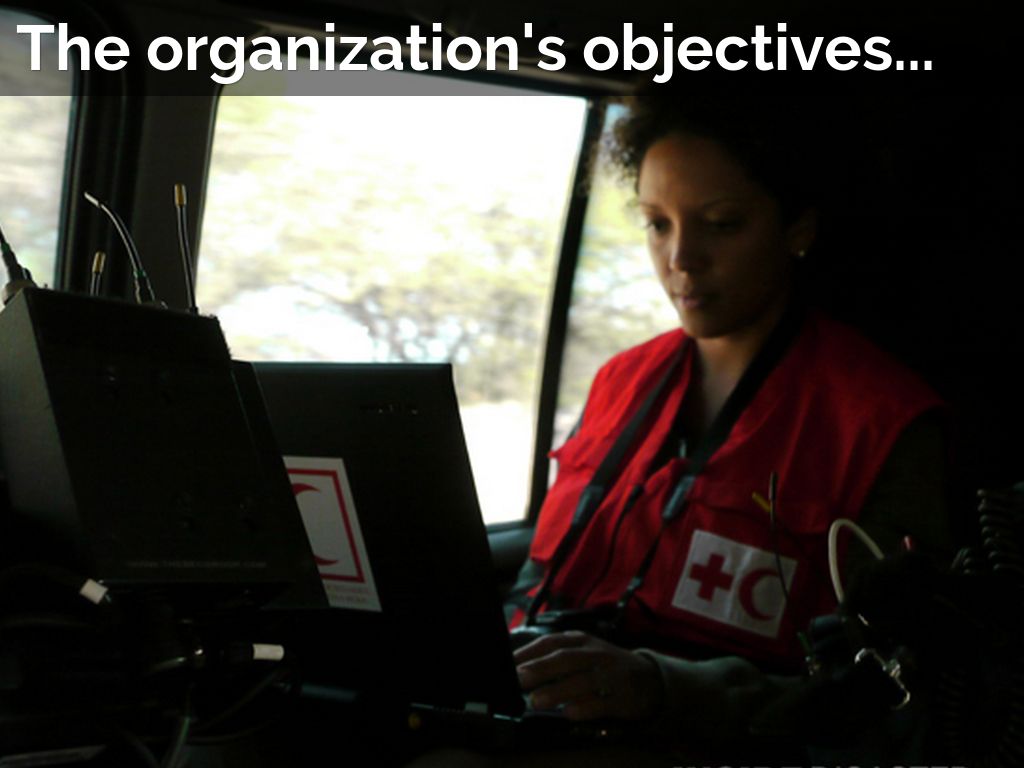 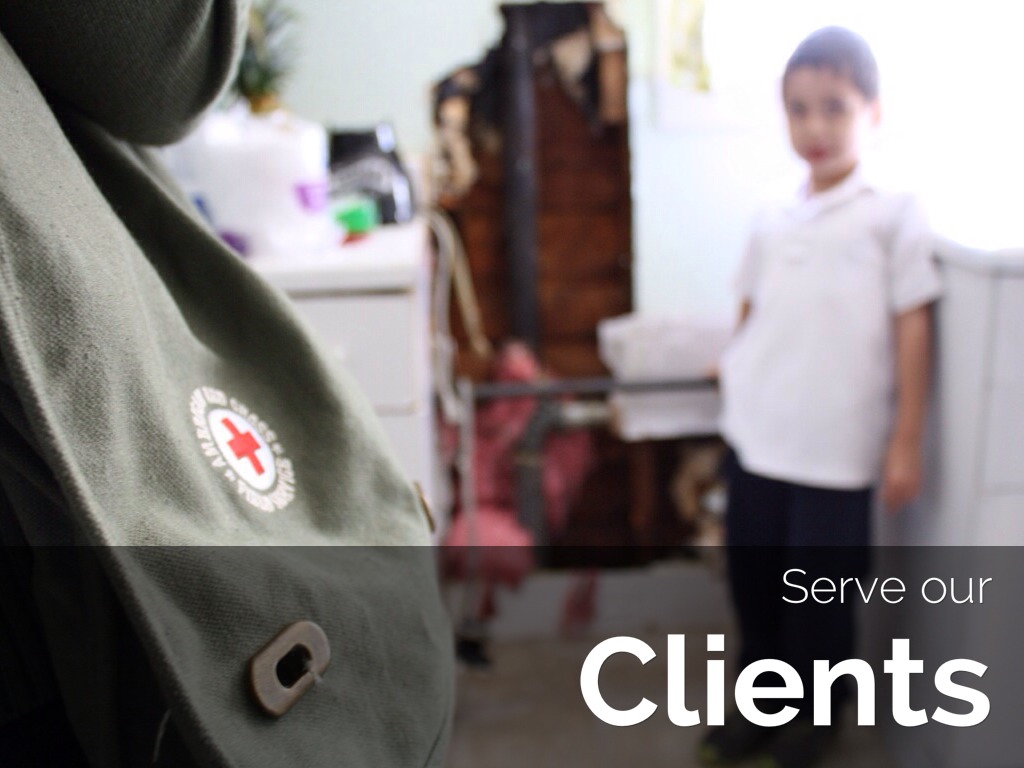 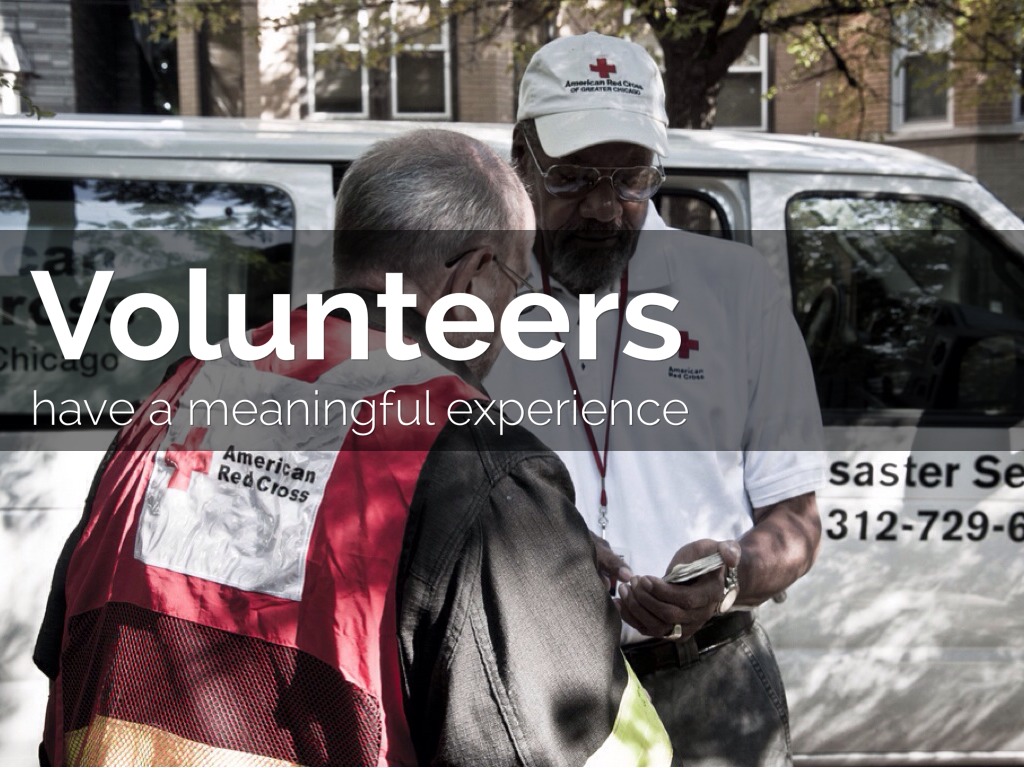 What it means to respond
Receive call from a dispatcher
Ideally one “Full Responder” and one “Trainee” on team
Travel from home or Red Cross HQ to disaster site
Communicate with first responders to assess damage
Communicate with victims to determine need
Fill out paperwork
Provide assistance to victims
3-day debit card for food, clothing, shelter
Contact with Health or Mental Health services if necessary
Communicate with dispatcher throughout
Presentation overview
Research motivation

American Red Cross, Greater Chicago Region (ARCGCR) disaster response overview

Results
Descriptive analytics
Dynamic scheduling
Dispatch protocols

Implementation
Research Motivation
Contribution to ARCGCR
Utilize multiple data sources to model the two objectives: volunteer engagement and response effectiveness
Develop recommendations for ARCGCR to recruit, retain and dispatch volunteers
Contribution to Research
Volunteer engagement rarely studied quantitatively
Volunteer scheduling focused on singular events, not ongoing need
Emerging use of statistical and visualization techniques in broader applications
Volunteer Engagement in the Age of Analytics
ARCGCR Volunteer Development Process
Training and Onboarding
Response
Scheduling
1
2
3
Training and Onboarding
Key checkpoints
Referral
New volunteer orientation
Two disaster action team training courses
Assigned to ARCGCR staff member
Data stored in Volunteer Connection
Process often takes several months, requires multiple trips to ARCGCR HQ
Large step between training and onboarding & “engagement”
Scheduling
ARCGCR aims to have volunteers on-call at all times
Six shifts a day
Volunteers sign up for shifts up to three months in advance
Encouraged to sign up for at least 4 shifts
“Flex schedule”
Estimated 0-5 scheduled responders, 10 flex responders at any given time
Schedule is not obligatory
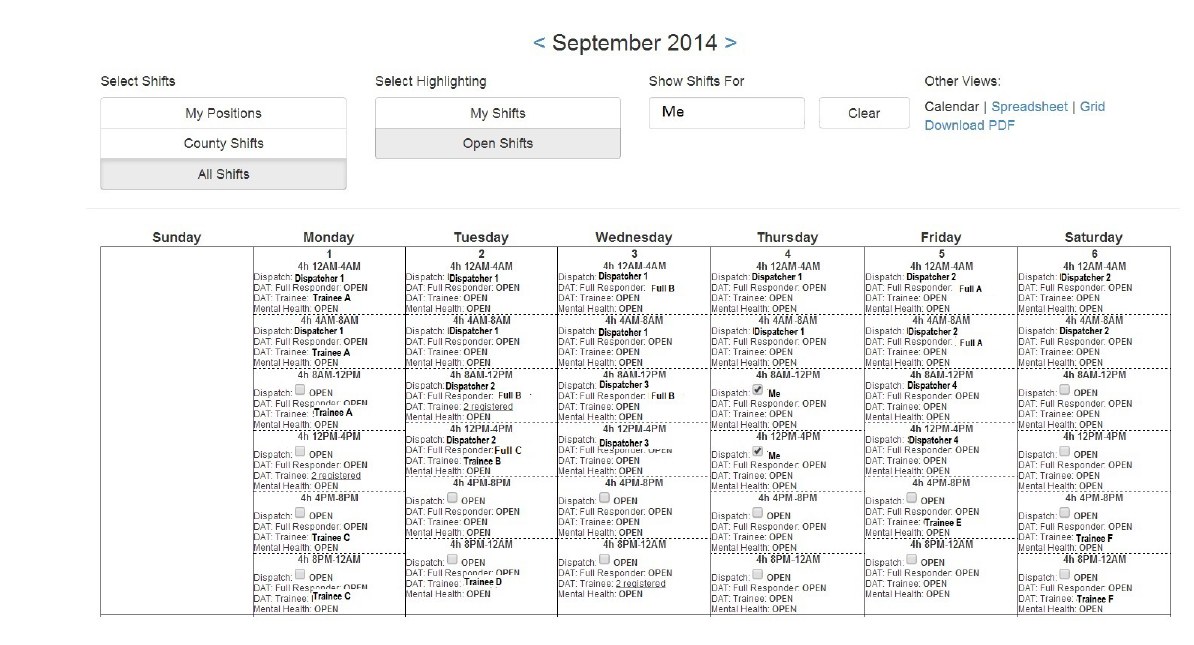 Response
Dispatcher alerted of incident via e-mail or phone call

“Callout” to identify one Full Responder and one Trainee

90 minute time constraint

Assign Americorps if necessary
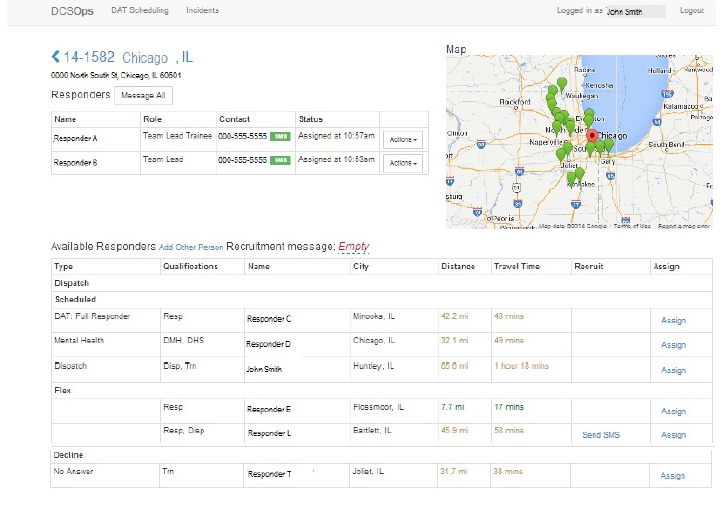 Research Goals Within the Volunteer Process
Training and Onboarding
Response
Scheduling
1
2
3
Establish data connection points and key performance indicators
Create a balanced schedule of volunteers tied to expected disaster occurrence
Predict likelihood a volunteer will respond to a dispatch and use this insight to ensure proper coverage
1
Integrating Data Streams Reveals Inefficiencies
Initial engagement
The journey of a volunteer from prospect to disaster responder
19% of prospects remain engaged through this stage
Sustained engagement
The responses of a volunteer when provided the opportunity to respond to a disaster
12% of volunteers receive 70% of the opportunities to participate
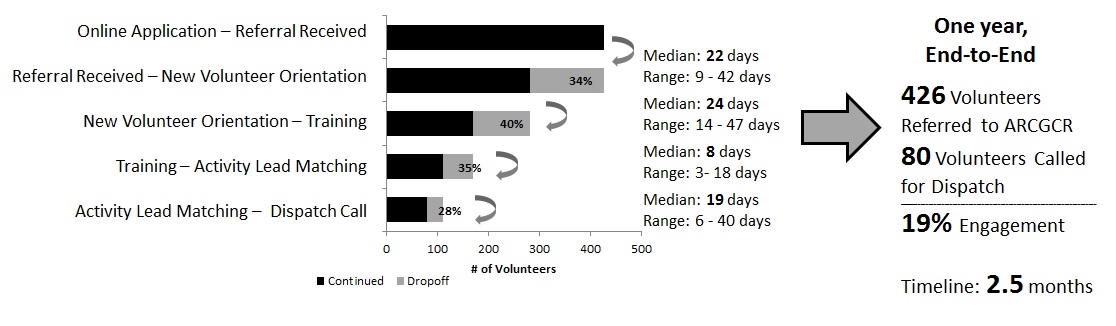 2
What Factors of Incidents Impact Scheduling?
4 hypotheses of factors leading to volunteer response









Explanatory predictive models test these hypotheses
2
ARCGCR Collects Rich Volunteer Response Data
Granularity
A call by a dispatcher to a responder to serve a particular incident
Response variable
1 if the responder accepts a dispatch, 0 otherwise
Predictor variables of the responder and the incident
On-schedule: volunteer is self-scheduled for the shift (binary)
Role/experience: Trainee, Full Responder, or Other (categorical)
Distance: distance from volunteer home to incident site (numeric)
Time of day: morning, afternoon, evening, late night (categorical)
Day of week: weekend vs. weekday (binary)
Location: downtown Chicago vs. suburban Chicagoland (binary)
Income: median of income for the incident’s zip code
Population: population for the incident’s zip code
2
Hypothesis Testing Via Three Predictive Models
Stepwise Logistic Regression
Logistic Regression with Interactions
Boosted Tree
CV Misclassification Rate: 37.0%
CV Misclassification Rate: 
30.3%
CV Misclassification Rate: 36.5%
2
Volunteer and Incident Factors Inform Scheduling
Hypothesis 1: Schedule – Fully supported
Volunteer on schedule up to 3 times more likely to respond
Second highest influence in the boosted tree
Hypothesis 2: Temporal – Supported for some attributes
Afternoon incidents have higher response rates
Weekends decrease response outcome by 30%
Hypothesis 3: Experience – Supported at the Trainee level
Trainees are 40-80% less likely to respond than Full Responders and specialists
Third highest influence in the boosted tree
Hypothesis 4: Distance – Some indication of “radius of comfort”
Additional mile of travel reduces response likelihood by less than 1% overall
Additional mile of travel reduces response likelihood by 2-5% at certain times of day
Highest influence in the boosted tree
3
Volunteer Reputation Provides the Missing Piece
Dispatcher survey administered as a complement to empirical testing
Wide range of calls required to staff an incident (3 to 15)
High variability in perception of “radius of comfort”
Unrealized information need: volunteer reliability
Conjecture: a volunteer’s past reliability impacts future response
Introduce the reputation function as a prior probability
Strengthen predictive model with Bayesian inference
Benefits
Volunteer response misclassification rate improves by 4-8%
Shows actionable intervention points for each volunteer
Research Leads to Implementation at ARCGCR
Key Implementation Result: Technology-Enabled Engagement
Data Visualization Examples
Volunteer intervention
Response rate trending
Community outreach and recruiting
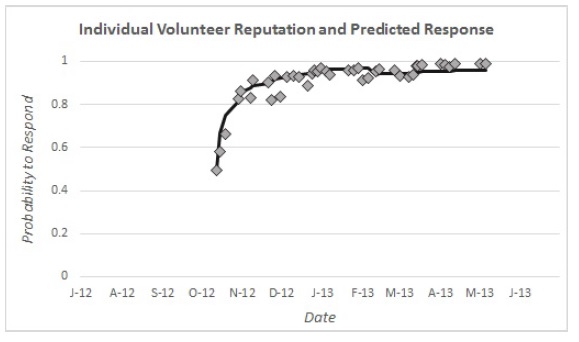 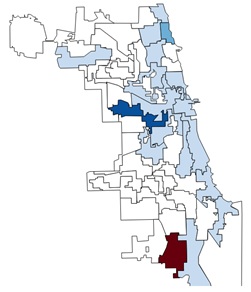 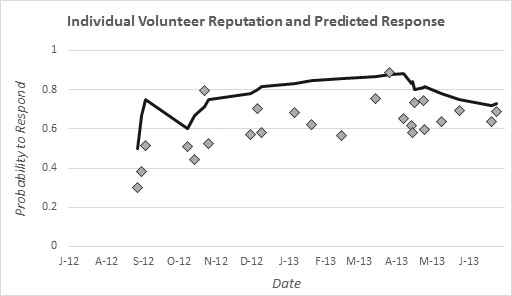 Dynamic Schedule - Full Responder from downtown
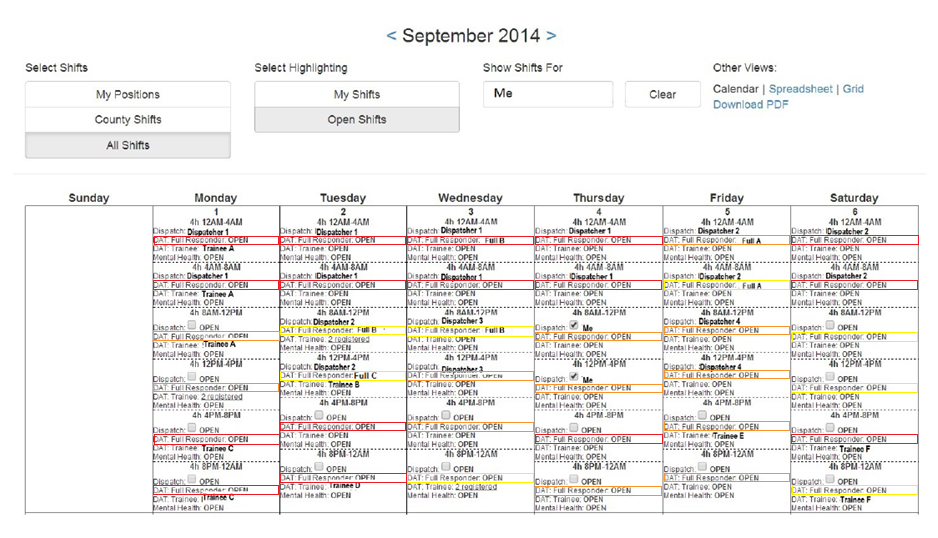 Dynamic Schedule - Full Responder from west suburb
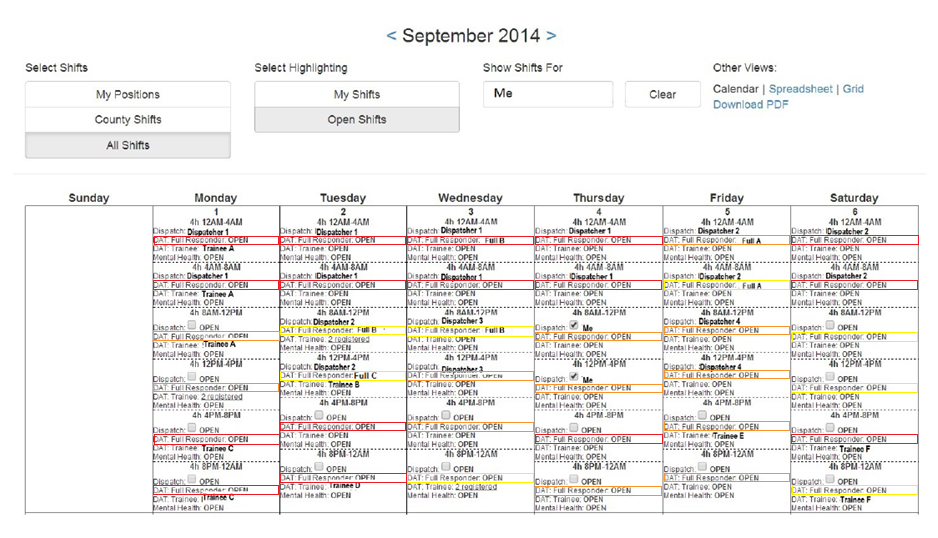 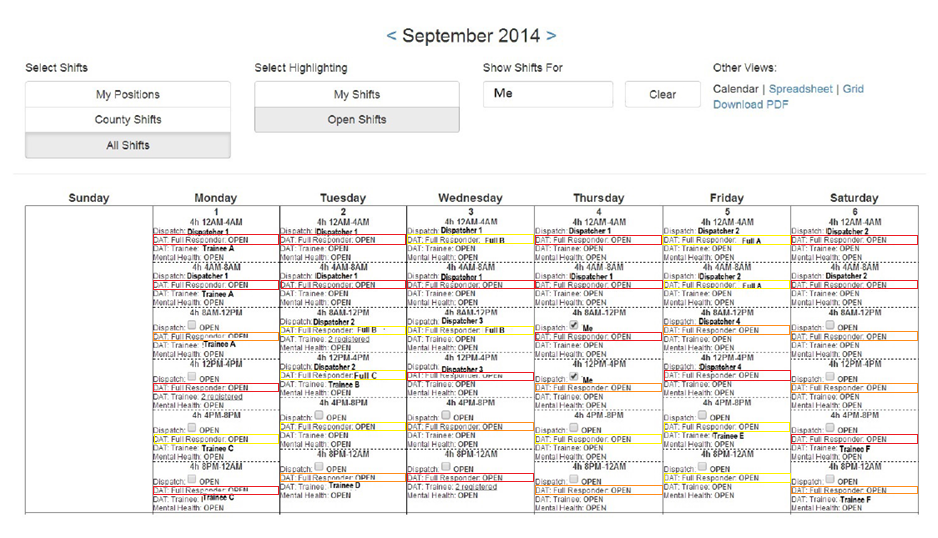 Callout Improvements
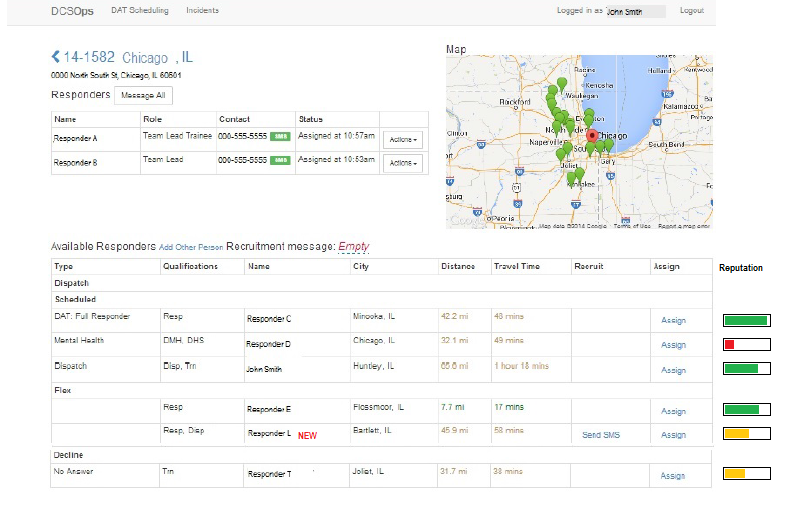 Questions?
More information about
Humanitarian Logistics at Northwestern at:

http://hl.mccormick.northwestern.edu/